Perceptie
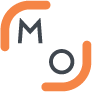 Welkom bij de inleiding
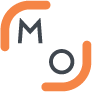 Contracten
Duidelijk
Begrijpelijk
Bruikbaar
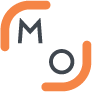 [Speaker Notes: Zorg dat de contracten duidelijk, begrijpelijk en bruikbaar zijn. 

Contracten in klare taal worden tot wel 60% sneller ondertekend. 
Investeerders zijn minder bereid om te investeren als de rapportages van de onderneming slecht scoren op leesbaarheid

En tijd is geld
Een hogere klanttevredenheid is erg belangrijk
Relaties blijven
Het wekt vertrouwen

Duidelijke contracten duidt op een slimme investering

Je stelt contracten niet alleen op om risico’s af te dekken, maar ook zodat de lezer weet waar íe aan toe is.
Over het algemeen vindt iedereen teksten op B1 niveau fijner, dat geldt voor alle achtergronden.
Eenvoudiger taalgebruik is niet betuttelend: lezers voelen zich geholpen en gezien; en je hoeft ook niet bang te zijn dat er aan de deskundigheid van de auteur getwijfeld wordt. 
Let op: een complexe schrijfstijl komt juist minder intelligent over.

Denk wel wanneer het om lade documenten gaat, tussen experts die een branche taal spreken, zou ik de taal laten staan]
Crazy Eights
Pen/potlood
Papier
Vouwen
Acht vlakken
Acht minuten
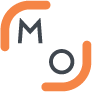 [Speaker Notes: Beginnen met Samenwerkingsovereenkomst, ik laat jullie een tool ervaren die snel en goed werkt in samenwerkingen, vervolgens benoem ik een aantal handige aspecten om in de samenwerkingsovereenkomst te beschrijven, en om te verduidelijken dat het jullie overeenkomst is, jullie hebben alle ruimte om deze vorm te geven.
Na 8 vlakken te hebben ingevuld, prioritering maken van de top 3.]
Ga eens aan de slag met de volgende vragen, eerst individueel en vervolgens bespreek je de uitkomst gezamenlijk en vervang je de ‘ik’ door ‘wij’. Schrijf de antwoorden als bescheiden uitgangspunt in een bijlage van jullie samenwerkings-overeenkomst (mag als een soort kladje)
Waarom kies ik voor deze relatie?
Als ik aan succes denk wat stel ik me dan voor?
Wanneer zijn mijn inspanningen de moeite waard?
Wat zijn de gevolgen voor mij, voor ons als onze werkrelatie niet slaagt?
Welke elementen zijn volgens mij de sleutel tot een ideaal systeem voor het omgaan met het onverwachte? Tegenslag op te vangen?
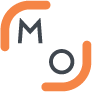 Vast tijdstip in jullie agenda
Tip: zorg dat je het eerste half jaar deze tweemaal per maand in de agenda vastlegt.
Voorbeeld vragen:
Wat waarderen we het meest aan het werkt dat we tot nu toe samen hebben gedaan?
Wat werkt goed voor ons? Kunnen we daar meer van doen?
Heeft ieder van ons het gevoel dat we krijgen wat we verwachten?
Is er iets dat niet meer werkt voor één of meer van ons?
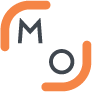 [Speaker Notes: Kijk wat je ermee doet, ik geef deze slides als praktijktip, aangezien deze in de formats vaak vergeten worden. Nb zie het als hulpmiddelen.]
Contracten
Duidelijk
Begrijpelijk
Bruikbaar
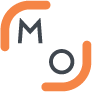 [Speaker Notes: Zorg dat de contracten duidelijk, begrijpelijk en bruikbaar zijn. 

Contracten in klare taal worden tot wel 60% sneller ondertekend. 
Investeerders zijn minder bereid om te investeren als de rapportages van de onderneming slecht scoren op leesbaarheid

En tijd is geld
Een hogere klanttevredenheid is erg belangrijk
Relaties blijven
Het wekt vertrouwen

Duidelijke contracten duidt op een slimme investering

Je stelt contracten niet alleen op om risico’s af te dekken, maar ook zodat de lezer weet waar íe aan toe is.
Over het algemeen vindt iedereen teksten op B1 niveau fijner, dat geldt voor alle achtergronden.
Eenvoudiger taalgebruik is niet betuttelend: lezers voelen zich geholpen en gezien; en je hoeft ook niet bang te zijn dat er aan de deskundigheid van de auteur getwijfeld wordt. 
Let op: een complexe schrijfstijl komt juist minder intelligent over.

Denk wel wanneer het om lade documenten gaat, tussen experts die een branche taal spreken, zou ik de taal laten staan]
Vage taal

Duidelijke taal voorkomt conflict

Een contract moet absoluut duidelijk zijn. Het is het officiële document dat de uitkomst is van onderhandelingen, en het is van het grootste belang dat alle afspraken begrijpelijk zijn. Dit zorgt voor een duidelijke leidraad voor alle betrokken partijen en helpt om problemen en onenigheden te voorkomen.
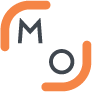 [Speaker Notes: Vage taal kan soms een doel dienen, kijk maar naar de politiek, Rutte is niet altijd even concreet: er kan sprake zijn van verbreding van feitelijkheden

In een contract is geen ruimte voor vage taal.
Een contract is het sluitstuk van onderhandelingen waarin alle afspraken glashelder moeten zijn. Om partijen een duidelijk kader te geven en conflict te voorkomen.

In een contract mag geen ruimte zijn voor onduidelijkheid. Het contract vormt het eindresultaat van onderhandelingen en alle afspraken moeten kristalhelder zijn. Dit is essentieel om beide partijen een helder kader te bieden en om conflicten te vermijden.]
Verplichtingen dienen strikt te worden nageleefd:

1. Het ontbreken van begrip over de contractuele bepalingen kan leiden tot aanzienlijke problemen. Bijvoorbeeld, als een huurder niet op de hoogte is van de clausules in zijn huurovereenkomst, kan dit leiden tot financiële verplichtingen die hij niet verwachtte.
2. Interpretatieverschillen tussen beide partijen over de inhoud van een overeenkomst kunnen kostbare conflicten veroorzaken. Bijvoorbeeld, wanneer een leverancier en een koper een andere mening hebben over de leveringsvoorwaarden, kan dit leiden tot vertragingen en extra kosten.
3. Onvoldoende helderheid in contracten creëert een vruchtbare voedingsbodem voor geschillen, en juridische geschillen zijn doorgaans kostbaar. Een eenvoudige misverstand kan uitmonden in gerechtelijke procedures, wat zowel tijdrovend als duur is.
	Kortom, het naleven van overeenkomsten is van essentieel belang om 	geschillen te voorkomen en om zekerheid en stabiliteit in zakelijke 	transacties te waarborgen.
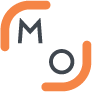 [Speaker Notes: Natuurlijk, laten we dit eenvoudig uitleggen:

Stel je voor dat je een contract hebt, maar je begrijpt niet echt wat erin staat. Dat kan problemen veroorzaken, toch?
Het is lastig wanneer je niet weet wat er in het contract staat en/of je het niet begrijpt
2. Of misschien denk jij en de andere persoon dat het contract verschillende dingen zegt. Dat kan verwarrend zijn.
	of wanneer beide partijen vinden dat er iets anders staat
3. Als er verwarring is, kan dat leiden tot ruzies, en ruzies kosten meestal geld.
	onduidelijkheid is een recept voor conflict en conflict is duur.

Dus, het is belangrijk om ervoor te zorgen dat je begrijpt wat er in een contract staat om problemen en kosten te voorkomen.]
Juridische termen
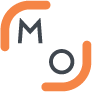 [Speaker Notes: Helemaal juist! Juridische termen kunnen verwarrend zijn als niet alle betrokken partijen hun betekenis begrijpen. Daarom is het van groot belang om deze termen grondig uit te leggen en te verduidelijken, zodat alle partijen een gemeenschappelijk begrip hebben van de gebruikte taal in het contract. Duidelijke communicatie en begrip zijn essentieel om mogelijke verwarring en geschillen te voorkomen.]
Opdracht 1 Heldere communicatieinleiding
Check je contract:
Voorblad
Jij/wij
Structuur
Geen lange zinnen
Houd het eenvoudig
Kort, kort, kort
AI
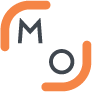 [Speaker Notes: Onduidelijkheden komen voor risico en rekening van de afzender, risico van onduidelijkheden ligt vaker bij de opstellende partij/]
Partijen
Wie?
Wij-Jij
Persoonlijker, korter, inclusiever
Logo
Gezamenlijk doel
Ingangsdatum
Wat is echt belangrijk?
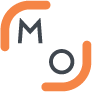 [Speaker Notes: Voorblad: Maak het jullie document! En dan bedoel ik: 
gebruik de logo’s van de betrokken partijen
Naw gegevens, kvk, btw. Rekeningnr, e-mailadressen van de contactpersonen, telefoonnummer -> je kan ook verwijzen naar een bijlage waarin deze gegevens vermeld staan. (door bijvoorbeeld een sterretje te gebruiken)
stel jullie gezamenlijke doel op
Wat is voor jullie (wij-jij: en de wederpartij belangrijk?)
Zet dat ook op het voorblad.
Vertrouwelijkheid
Omschrijvingdeal (bijvoorbeeld hoeveelheden, x-aantal tafels)
Levering, wanneer?
Contactpersonen van beide partijen
Startdatum (ingangsdatum)-duur (gebruik een tijdbalk)
Opzegtermijn (meteen ook vermelden op welke wijze, schriftelijk via een e-mail?, naar wie)
Datum/plaats ondertekening]
Opdracht 1a
Pak je contracten erbij, ga aan de slag met jullie voorbladen.
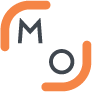 [Speaker Notes: 20 minuten]
Jij- Wij
Kies voor "jij" en "wij" om je tekst persoonlijker, korter en inclusiever te maken. Als dit niet mogelijk is, gebruik dan in ieder geval de specifieke namen van de betrokken partijen, zoals "Bijenkorf" in plaats van "afnemer" en "Painting the Past" in plaats van "leverancier." Dit maakt je tekst helderder en directer.
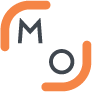 Structuur
Zorg voor een sterke structuur in je tekst door actieve werkwoorden en duidelijke zelfstandige naamwoorden te gebruiken. 
Vermijd bijwoorden en bijvoeglijke naamwoorden, want die kunnen de boodschap verwarren. Ook ingewikkelde zinnen met tussenzetsels maken de tekst moeilijker te begrijpen. 
Houd de relatie tussen werkwoorden en zelfstandige naamwoorden zo direct mogelijk.
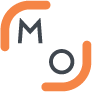 Geen lange zinnen
Het is vaak nuttig om zinnen te splitsen! Want, eerlijk gezegd, de punt komt nooit snel genoeg.
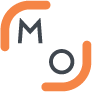 Houd het eenvoudig
Verwijder overbodige herhalingen, extra informatie en uitzonderingen. Meestal zegt de hoofdregel genoeg.
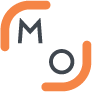 Houd het beknopt
Schrijf alleen wat nodig is voor je lezer en vraag jezelf bij elk woord af of het essentieel is. Het verkorten van tekst vergt vaak meerdere herzieningen, want er valt vrijwel altijd nog iets te schrappen.
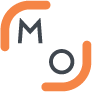 AI is erg handig
ChatGPT staat klaar om je te ondersteunen bij het schrijven van heldere teksten. 

Oorspronkelijke tekst: 'De wederpartij gaat ermee akkoord om onmiddellijk in te stemmen met eventuele wijzigingen in dit contract, mits deze schriftelijk zijn vastgelegd.' ChatGPT-vertaling: 'De andere partij stemt ermee in om meteen akkoord te gaan met eventuele veranderingen in dit contract, zolang deze schriftelijk worden vastgelegd.'"
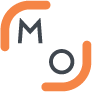 [Speaker Notes: AI is als een goede vriend. ChatGPT staat klaar om je te ondersteunen bij het schrijven van heldere teksten. 

**Prompt voor ChatGPT om een juridische tekst om te zetten naar begrijpelijke taal:** en voeg daar ook aan toe dat je actief wil formuleren en niet ‘partijen gebruik, maar jij en wij.

"Vertaal alsjeblieft de volgende juridische passage naar begrijpelijke taal:
Oorspronkelijke tekst: 'In het geval van een geschil tussen de partijen, zal arbitrage worden ingezet om het geschil te beslechten, overeenkomstig de voorwaarden van de overeenkomst.'

ChatGPT-vertaling: 'Als er een conflict ontstaat tussen de betrokken partijen, zullen we een onafhankelijke scheidsrechter inschakelen om het probleem op te lossen, volgens de afspraken in de overeenkomst.'

Oorspronkelijke tekst: 'De ondergetekende partij van de eerste overeenkomst stemt ermee in dat zij onherroepelijk afstand doet van alle vorderingen en rechten met betrekking tot het betwiste eigendom.'

ChatGPT-vertaling: 'De partij die de eerste overeenkomst heeft ondertekend, gaat akkoord met het definitief opgeven van alle aanspraken en rechten met betrekking tot het betwiste eigendom.'"

Met deze prompt kan ChatGPT juridische taal omzetten in begrijpbare taal met als voorbeeld enkele voorbeelden van juridische zinnen.]
Voorbeelden
Onderwerp: Vertrouwelijkheid 
Kopje: Vertrouwelijke informatie blijft altijd vertrouwelijk. 
Zorg voor beschrijvende kopjes, die het artikel samenvatten. Dit zorgt voor een gelaagde structuur en je kunt in digitale contracten er makkelijk uitklapladders van maken. Sowieso kan je ook een andere kleur of ander lettertype gebruiken, zodat het onderscheidend in de tekst staat.
Tekst: We zijn beiden verplicht om alle vertrouwelijke informatie geheim te houden. Als we deze informatie met anderen, zoals adviseurs, willen delen, moeten we ervoor zorgen dat deze personen zich ook committeren aan geheimhouding.
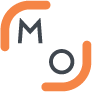 [Speaker Notes: Vertrouwelijke informatie blijft altijd vertrouwelijk. We zijn beiden verplicht om alle vertrouwelijke informatie geheim te houden. Als we deze informatie met anderen, zoals adviseurs, willen delen, moeten we ervoor zorgen dat deze personen zich ook committeren aan geheimhouding.

Maar wat is nu vertrouwelijke informatie?]
Definities

Vertrouwelijke informatie is alle informatie waarvan je kunt vermoeden dat deze niet bestemd is voor derden. Bijvoorbeeld informatie over klanten, prijzen, strategie of uitvindingen.
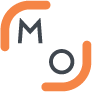 [Speaker Notes: Veel vertrouwelijkheidsclausules leggen niet goed uit wat valt onder vertrouwelijke informatie, voorbeelden helpen de gebruikers om de tekst echt te begrijpen.

Verstop definities niet in een definitielijst, maar plaats ze in de context! Denk ook hier weer aan ander lettertype, kleur, zwembanen.]
Kopje: Situaties waarin geheimhouding niet vereist is
Tekst: 1. Als de informatie al openbaar is, tenzij dit komt door schending van deze overeenkomst. 2. Als een partij schriftelijke toestemming heeft gegeven voor het delen van hun informatie. 3. Als openbaarmaking van de informatie vereist is door een toezichthouder of bevolen wordt door een rechter.
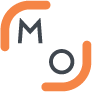 [Speaker Notes: Situaties waarin geheimhouding niet vereist is:

1. Als de informatie al openbaar is, tenzij dit komt door schending van deze overeenkomst.
2. Als een partij schriftelijke toestemming heeft gegeven voor het delen van hun informatie.
3. Als openbaarmaking van de informatie vereist is door een toezichthouder of bevolen wordt door een rechter.

Maak hier een infographic van! Staat professioneel.]
Kopje: Teruggave of verwijderen van informatie
Tekst: Na het beëindigen van de overeenkomst kunnen we vragen aan  de andere partij om de vertrouwelijke informatie terug te geven of te wissen. We zullen allebei onmiddellijk gehoor geven aan een dergelijk verzoek.
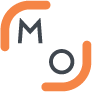 [Speaker Notes: De wij/we, voor de duidelijkheid gebruik ik hier allebei/beiden/samen]
Opdracht 1b
Nu aan de slag, in tweetallen beoordeel de (concept) contracten.


Over 30 minuten weer terug in het lokaal
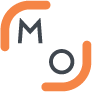 Evalueren
Wat viel op?
Vertel?
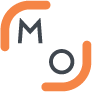